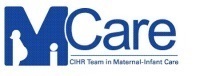 The data throughout this presentation was obtained from the Canadian Neonatal Network™ and affiliated networks
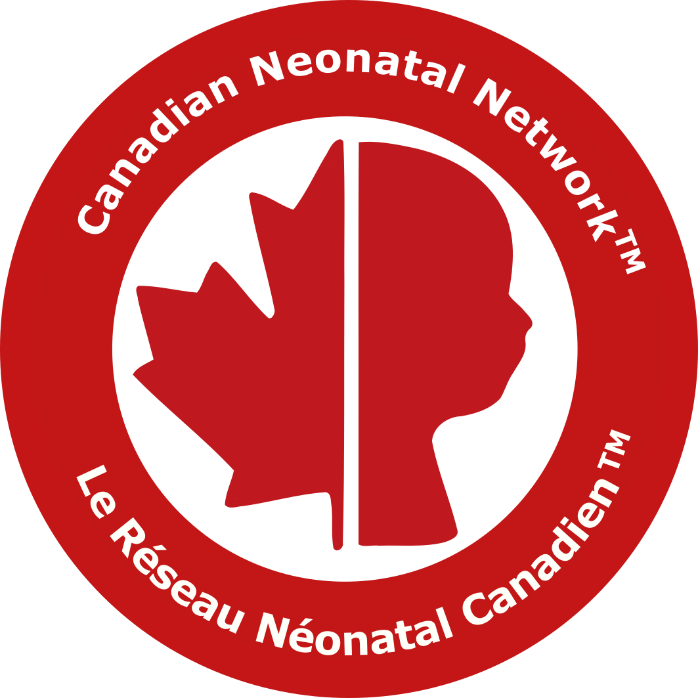 Supported by
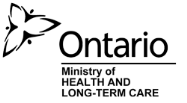 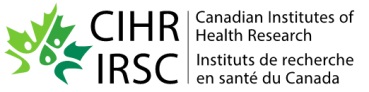 Maternal-Infant Care Research Centre